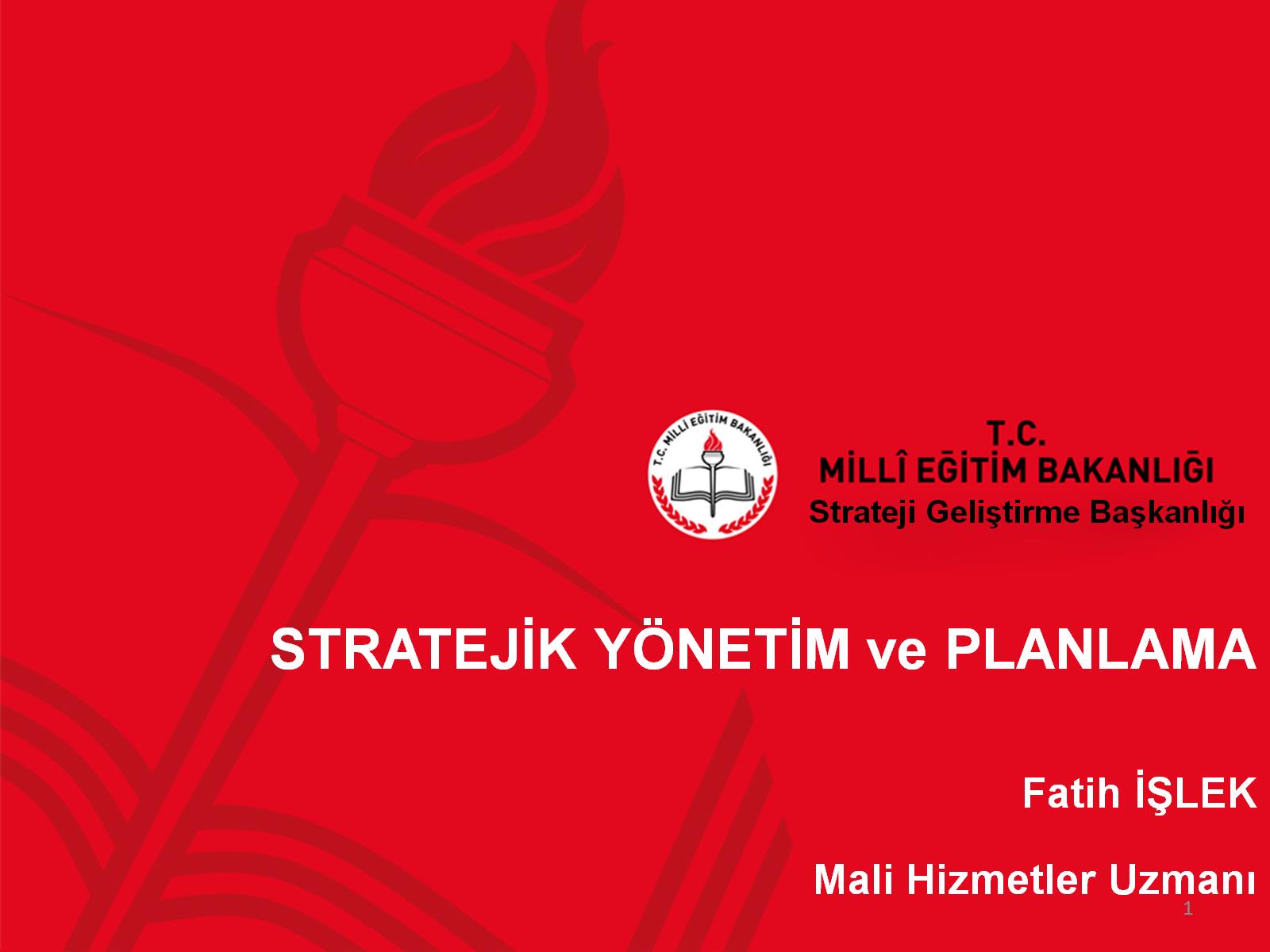 Strateji Geliştirme Başkanlığı
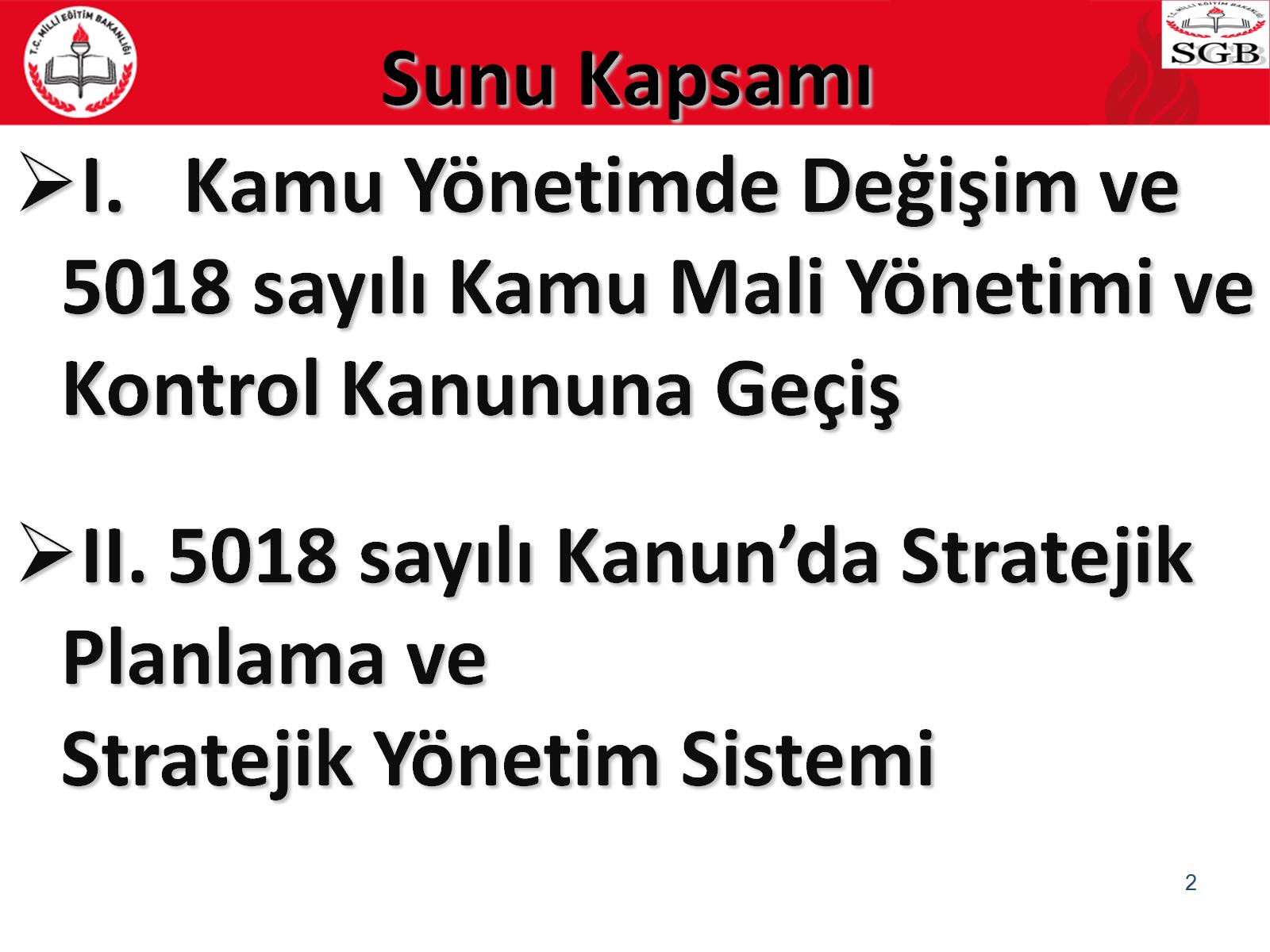 Sunu Kapsamı
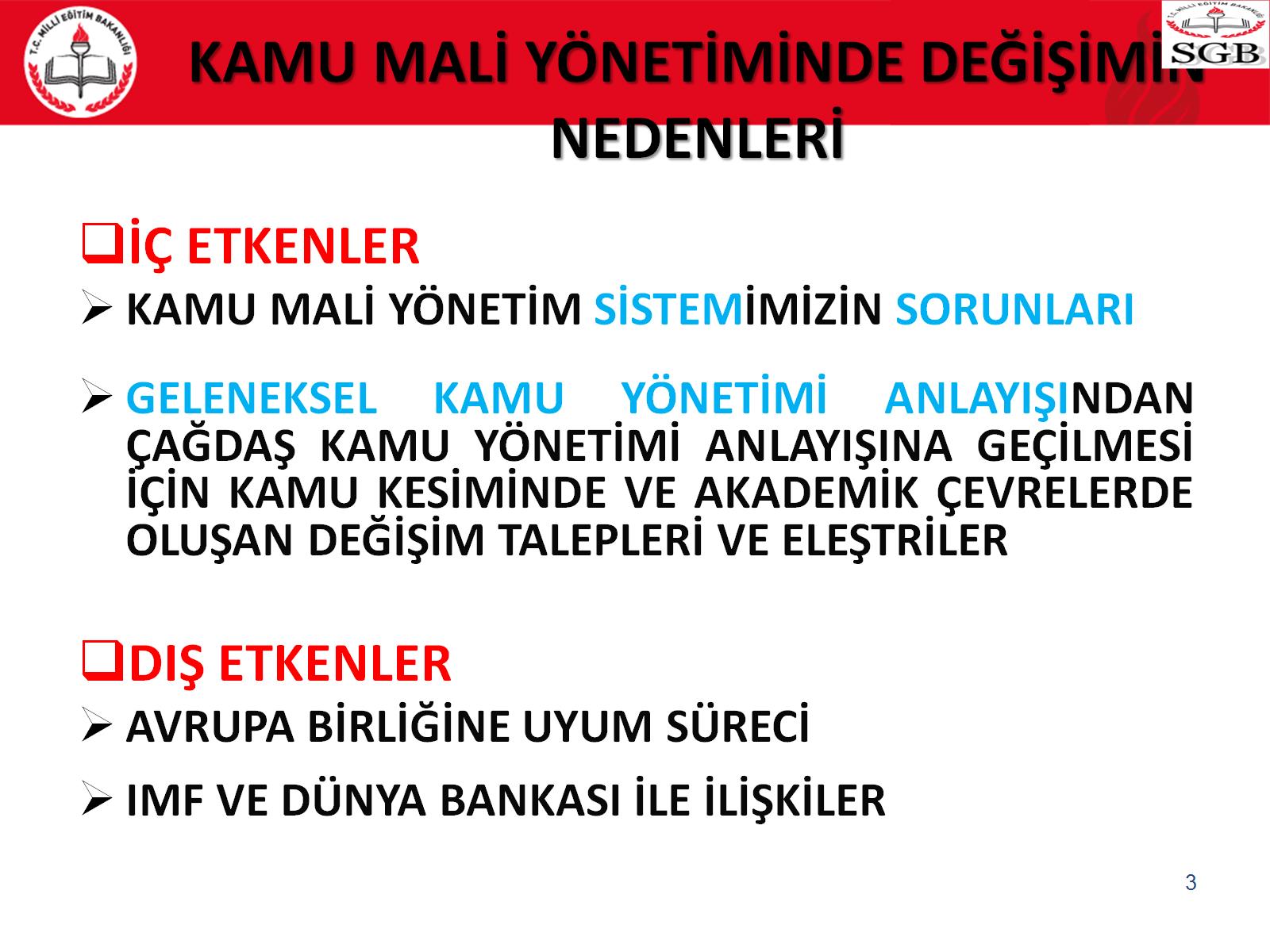 KAMU MALİ YÖNETİMİNDE DEĞİŞİMİN NEDENLERİ
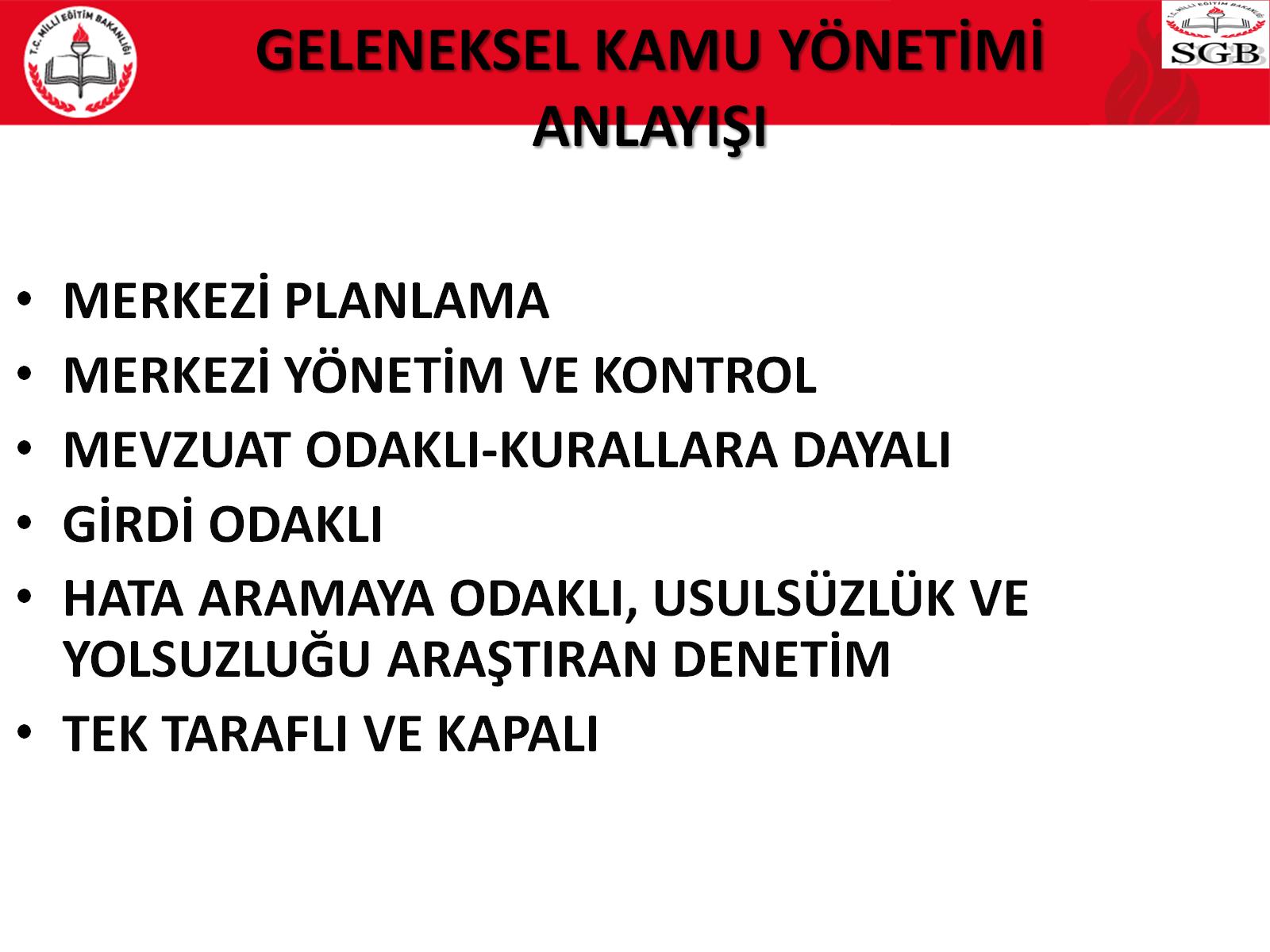 GELENEKSEL KAMU YÖNETİMİ ANLAYIŞI
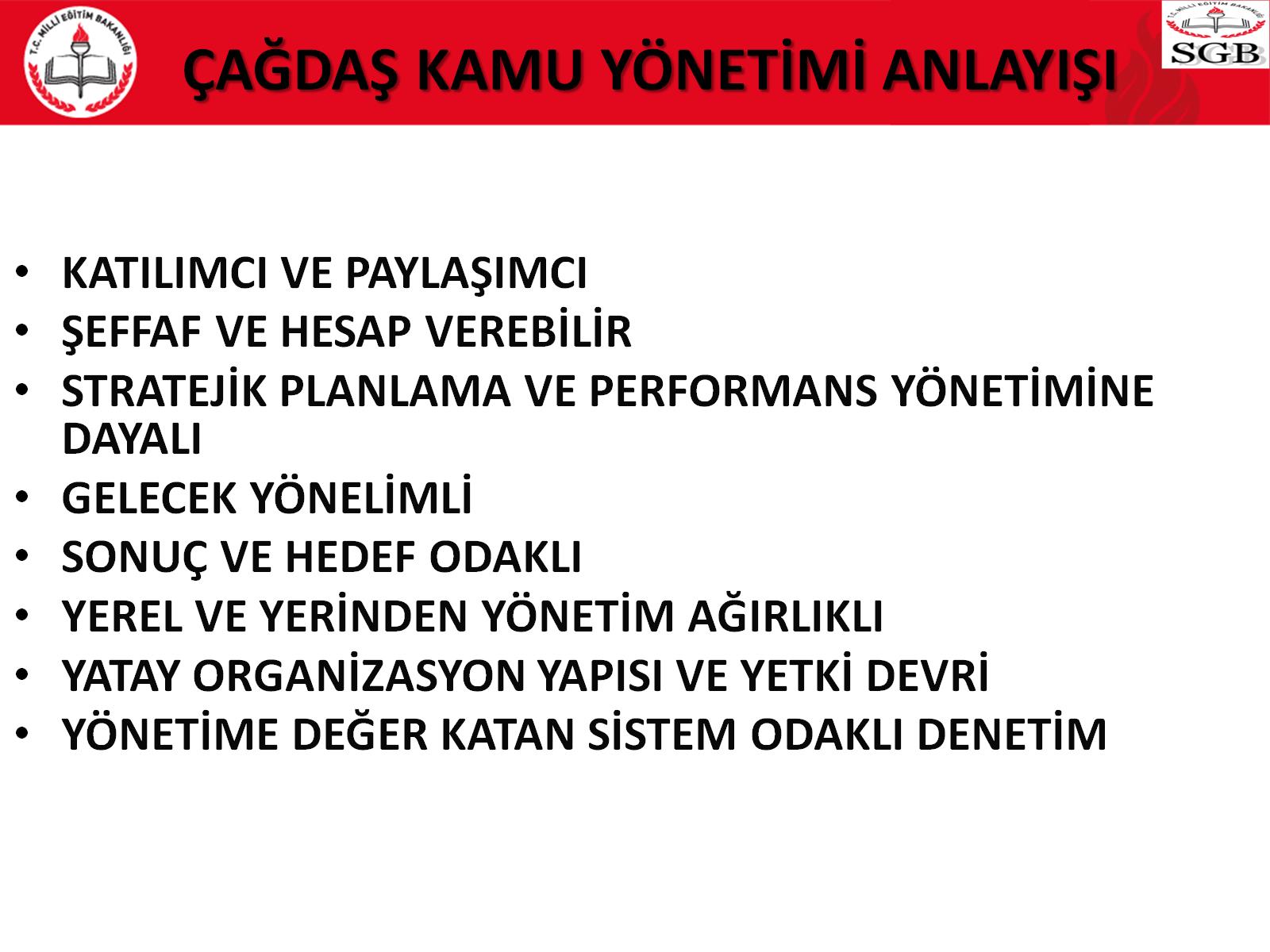 ÇAĞDAŞ KAMU YÖNETİMİ ANLAYIŞI
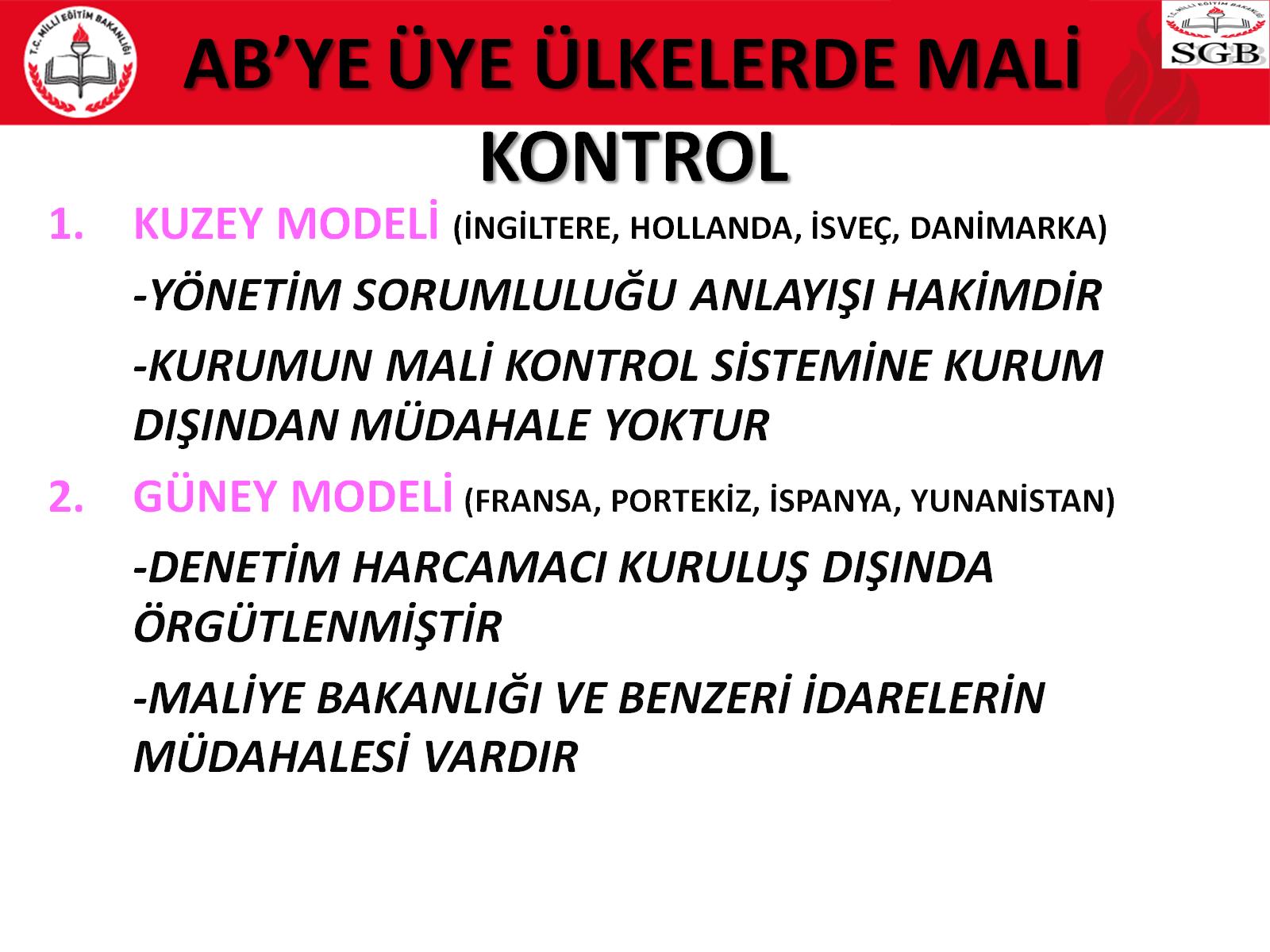 AB’YE ÜYE ÜLKELERDE MALİ KONTROL
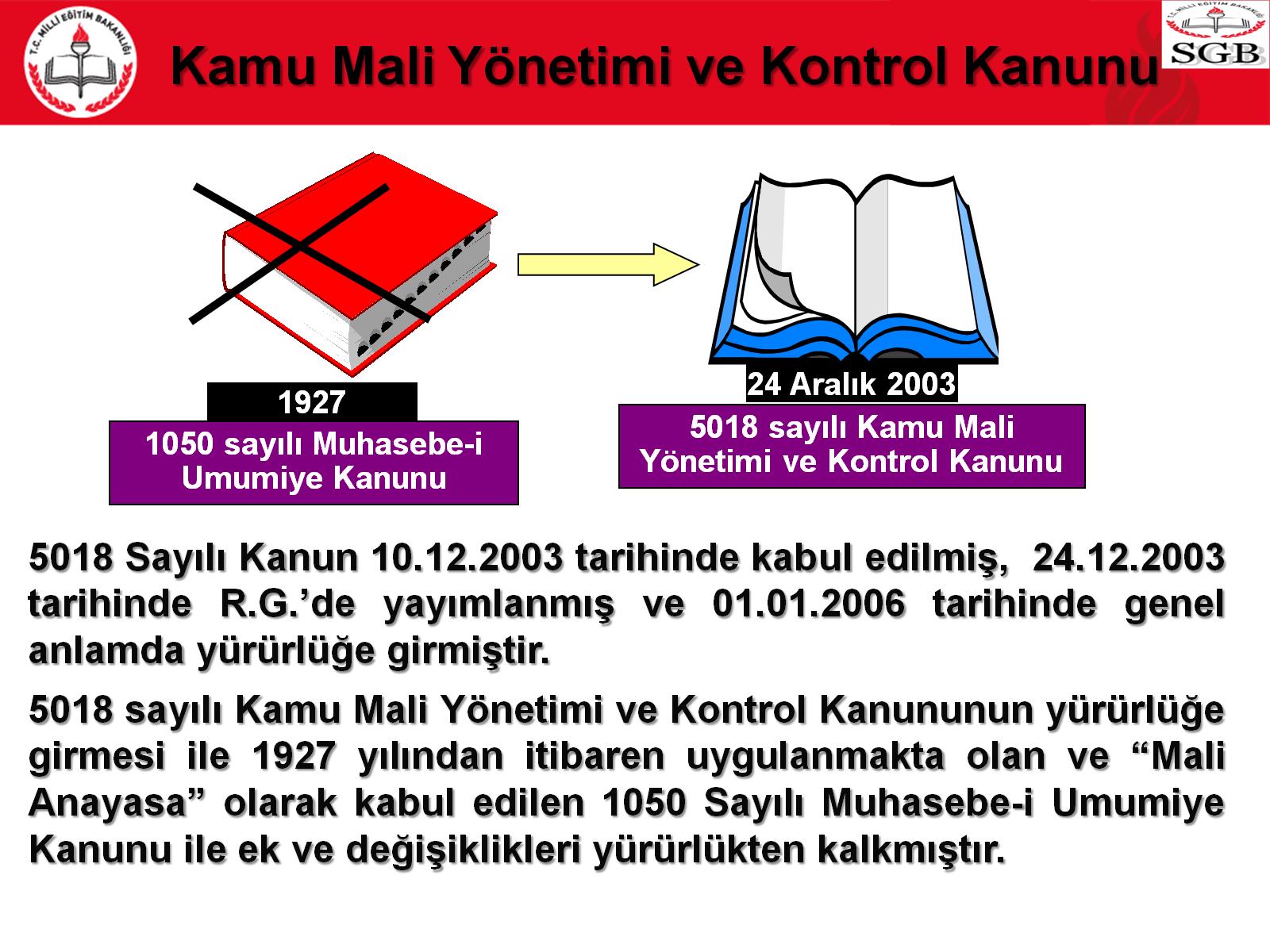 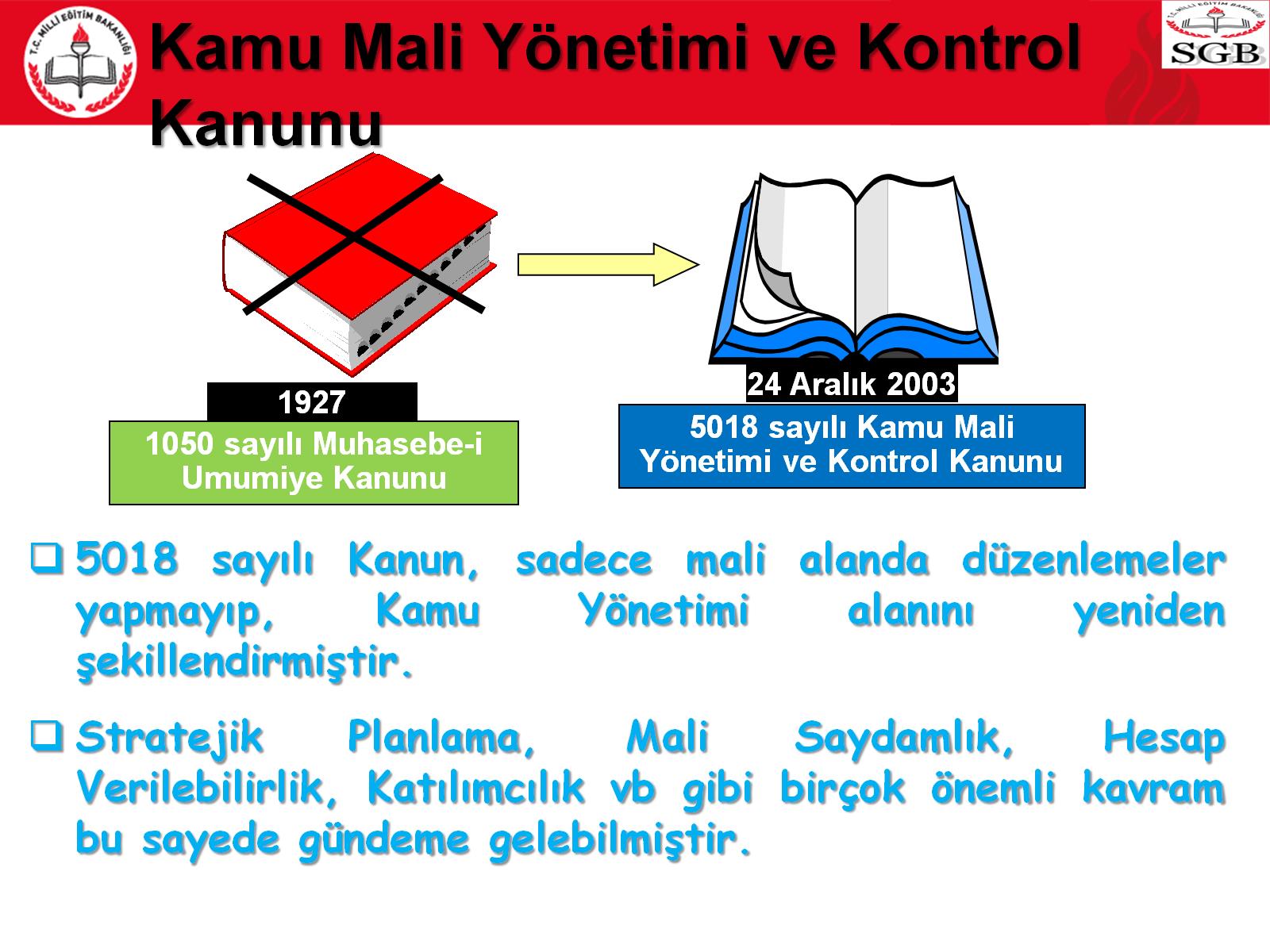 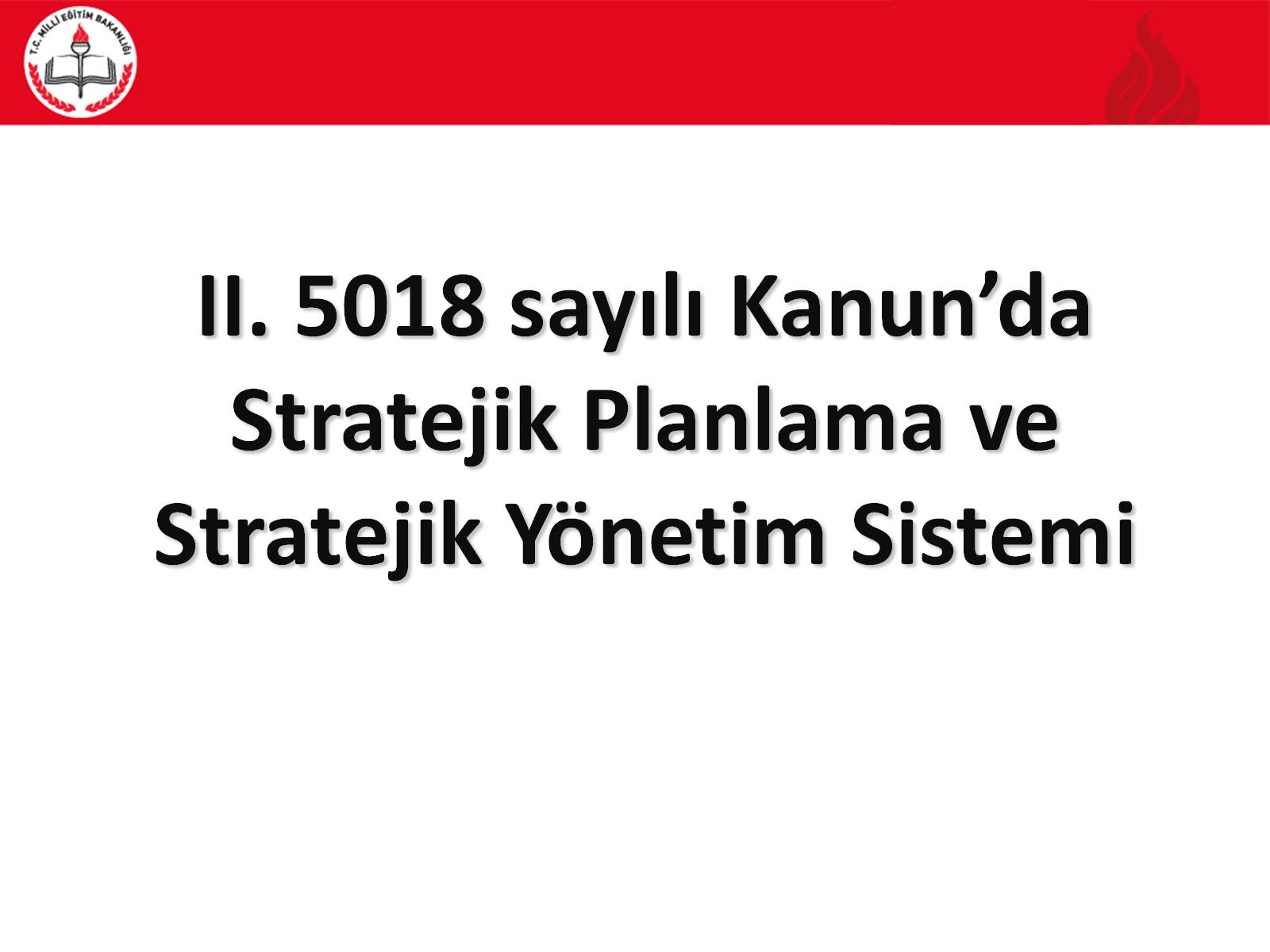 II. 5018 sayılı Kanun’da Stratejik Planlama veStratejik Yönetim Sistemi
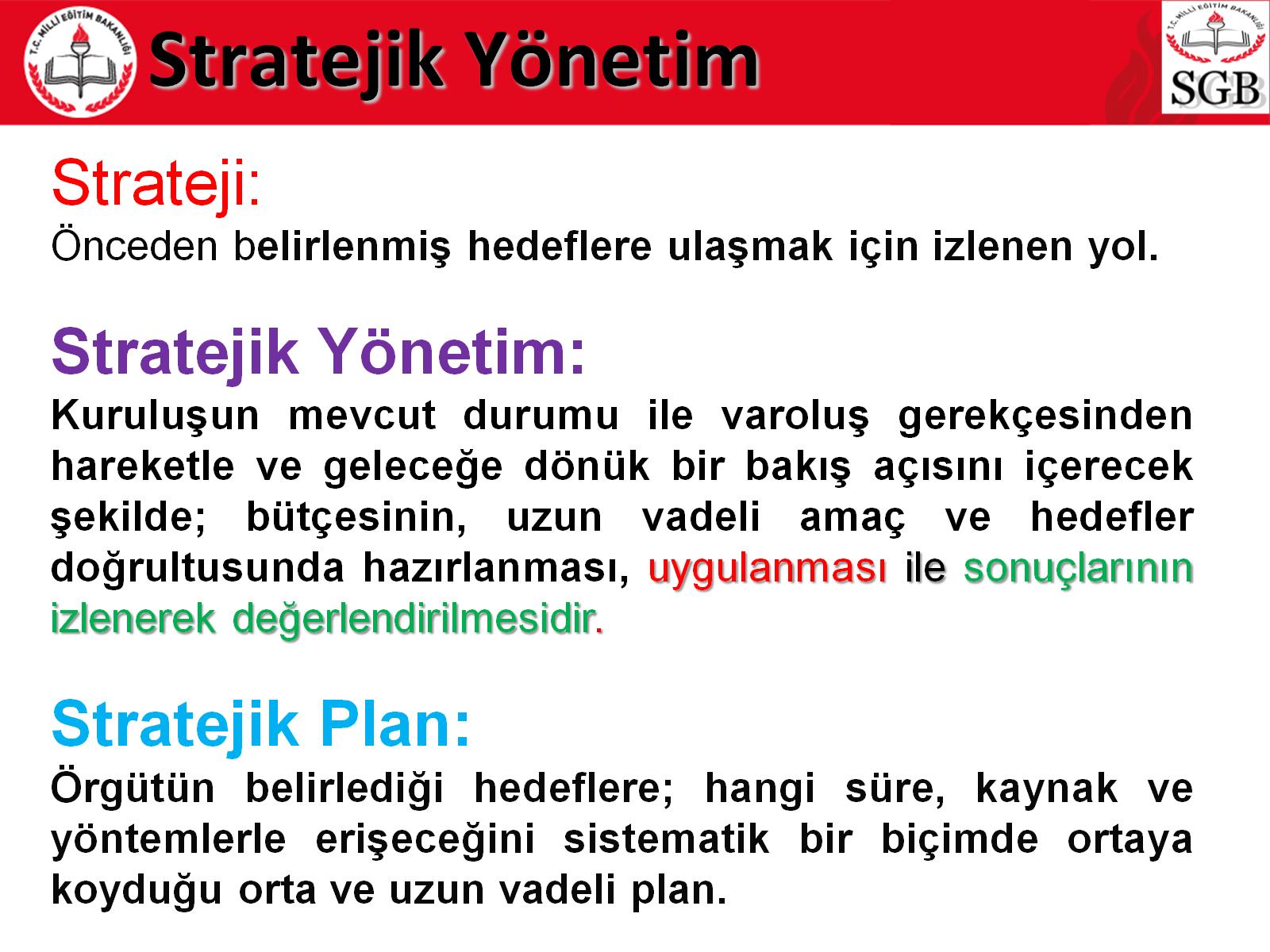 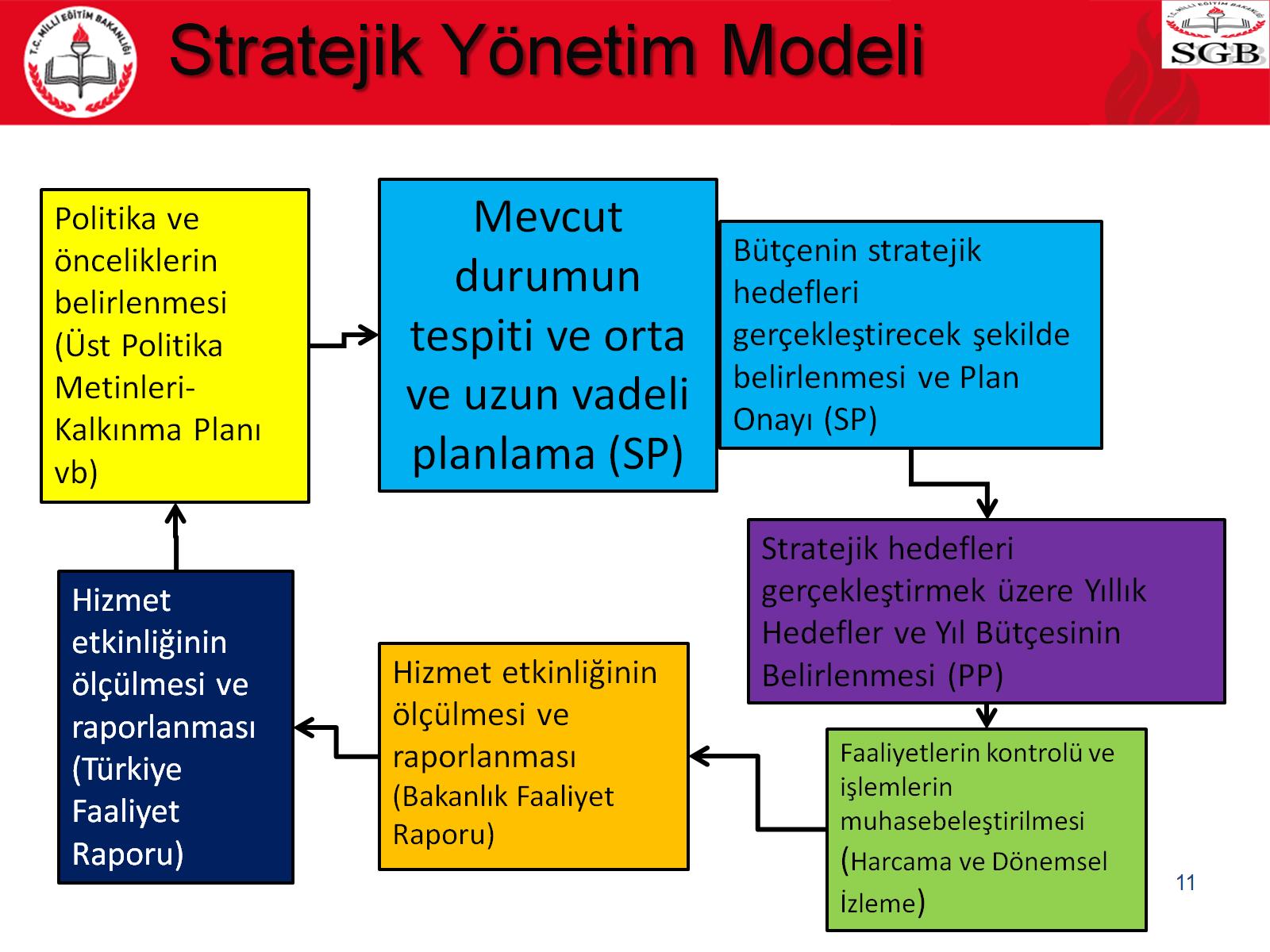 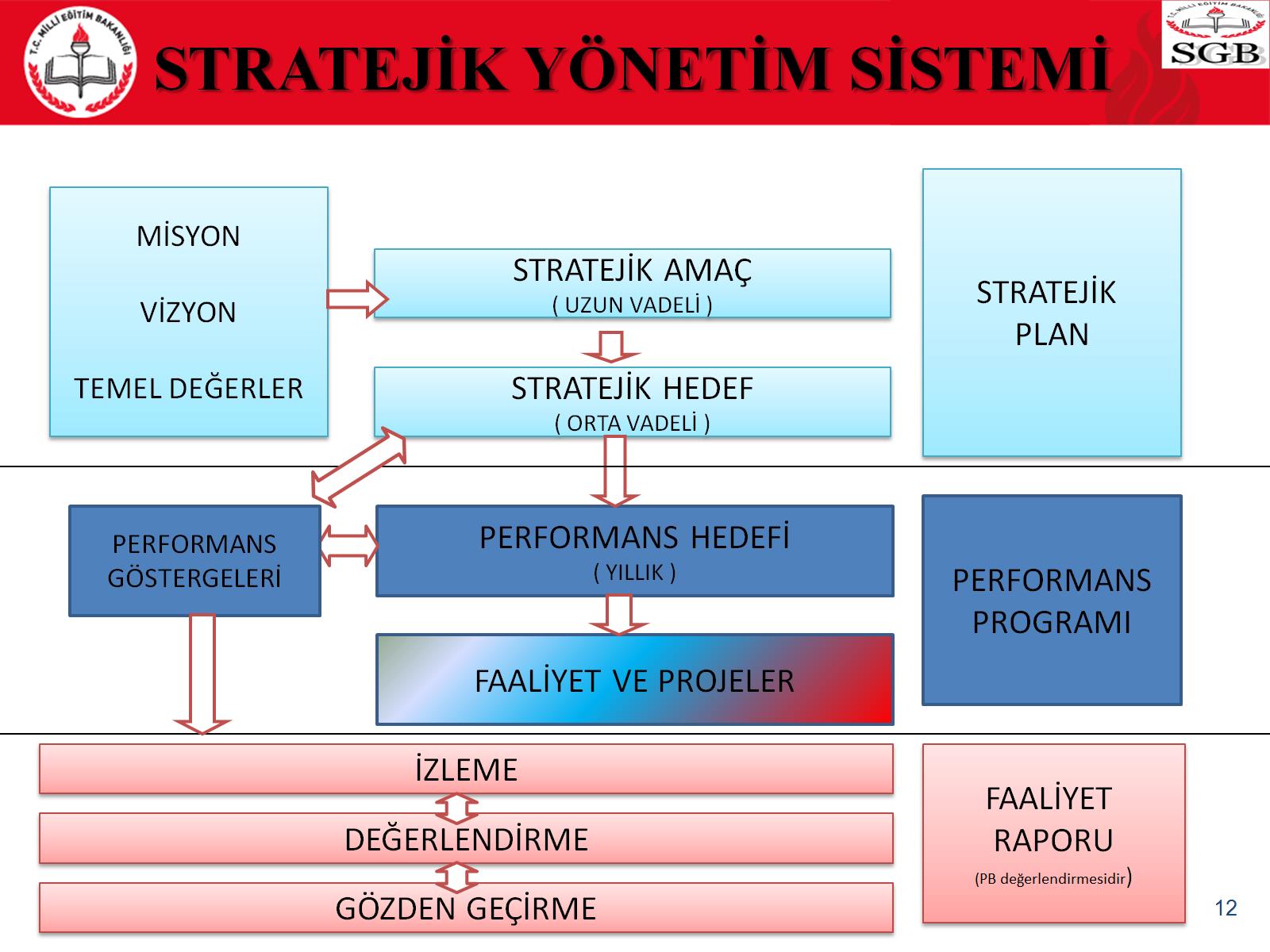 STRATEJİK YÖNETİM SİSTEMİ
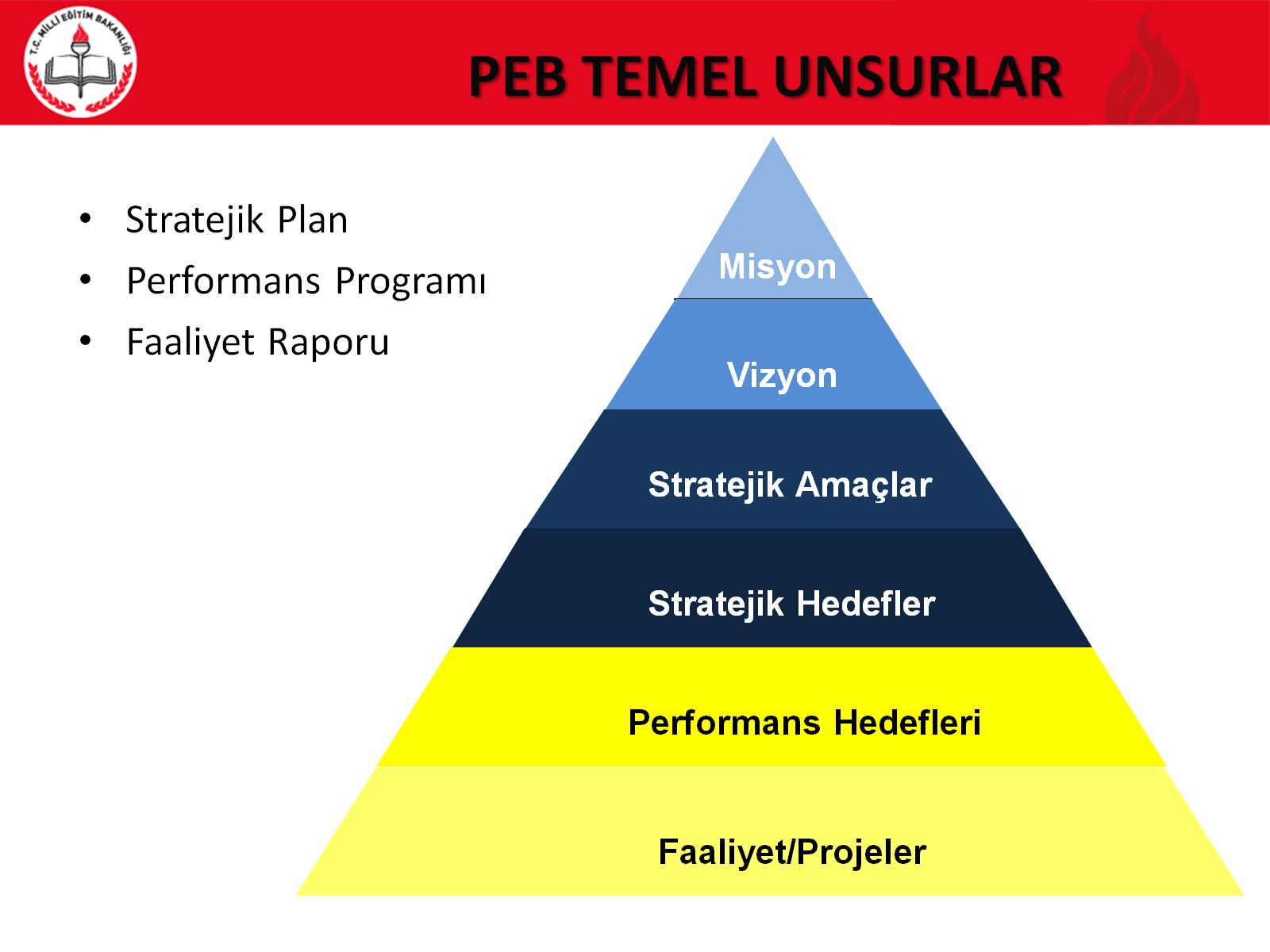 PEB TEMEL UNSURLAR
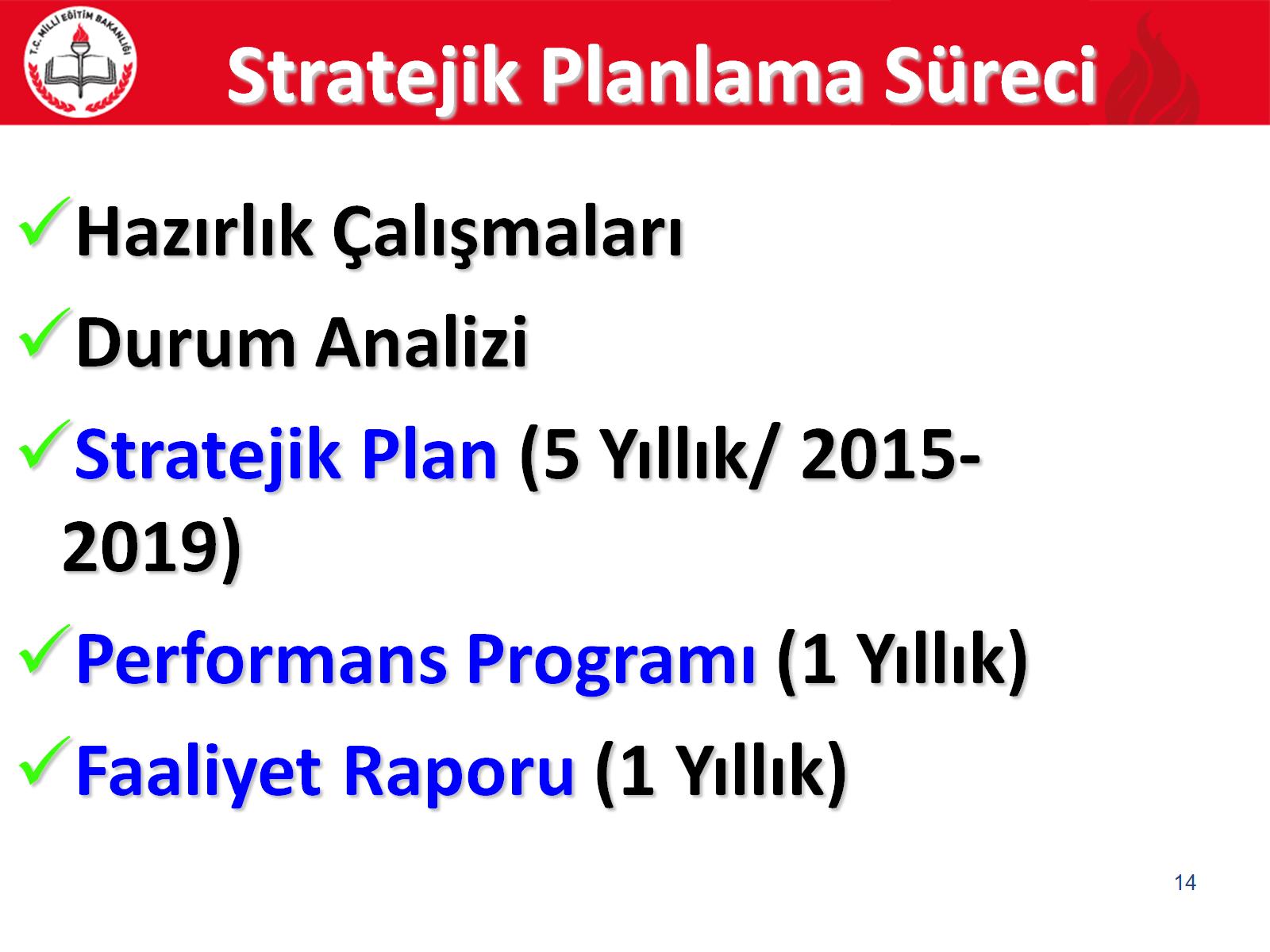 Stratejik Planlama Süreci
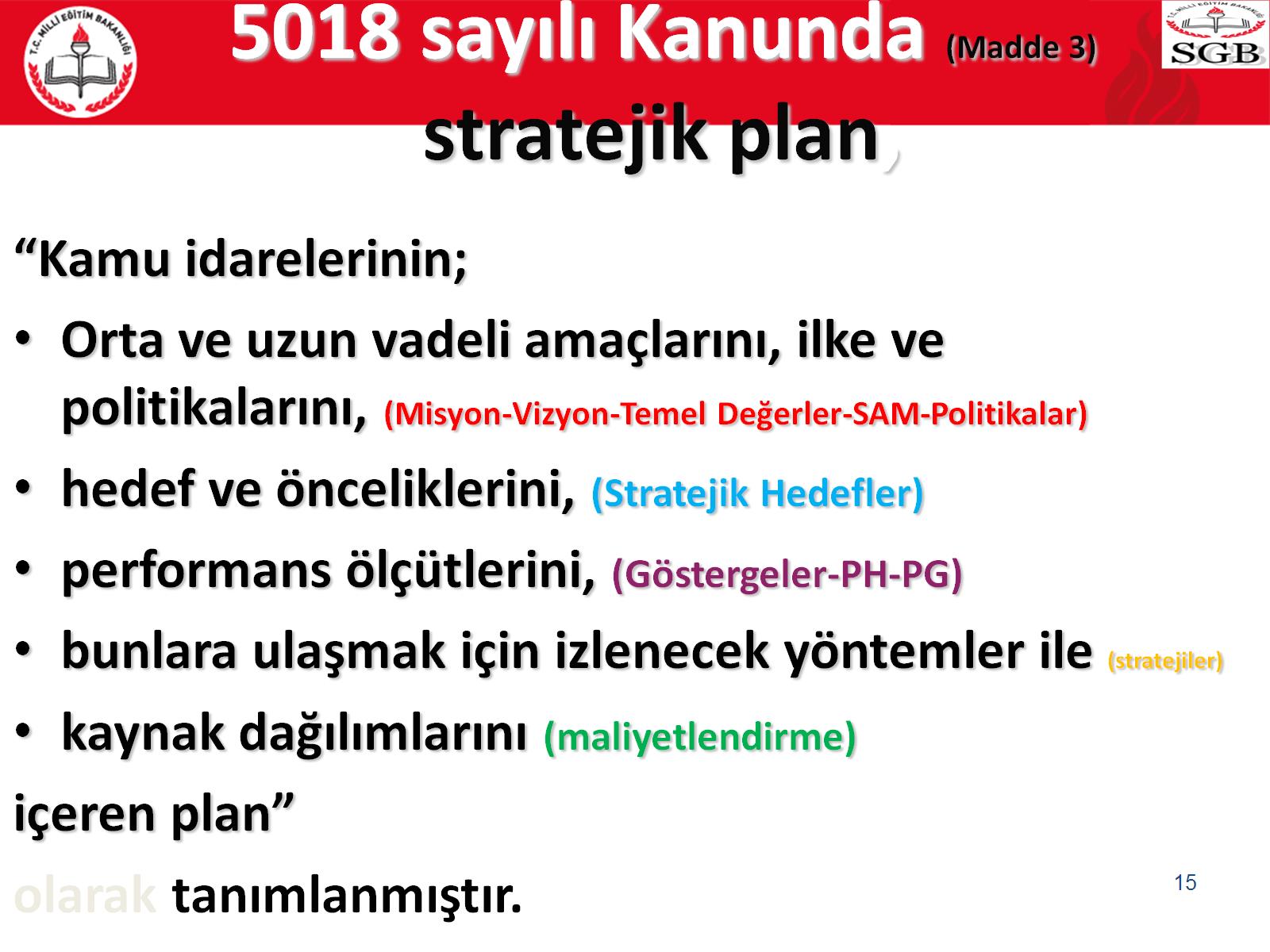 5018 sayılı Kanunda (Madde 3) stratejik plan,
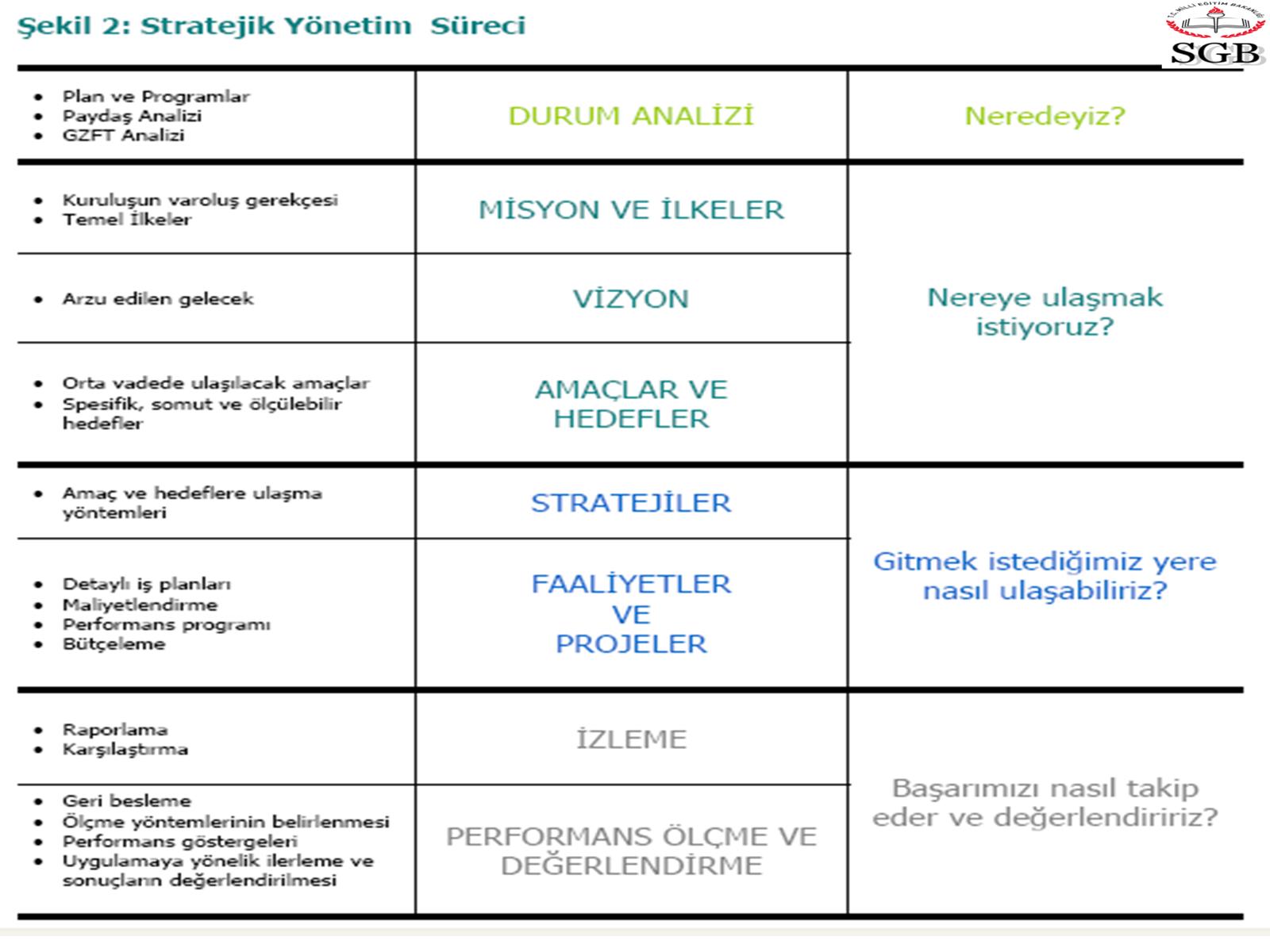 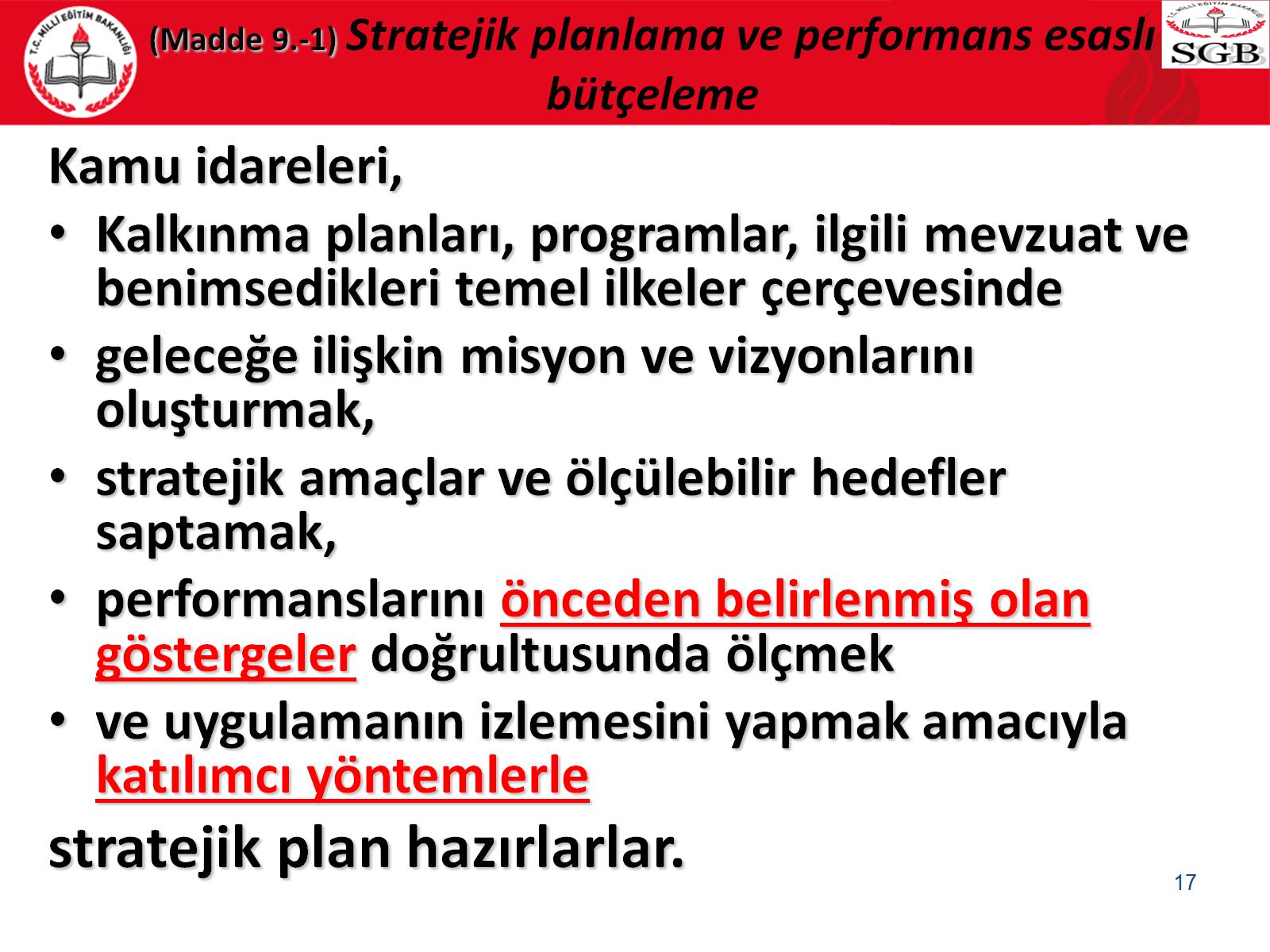 (Madde 9.-1) Stratejik planlama ve performans esaslı bütçeleme
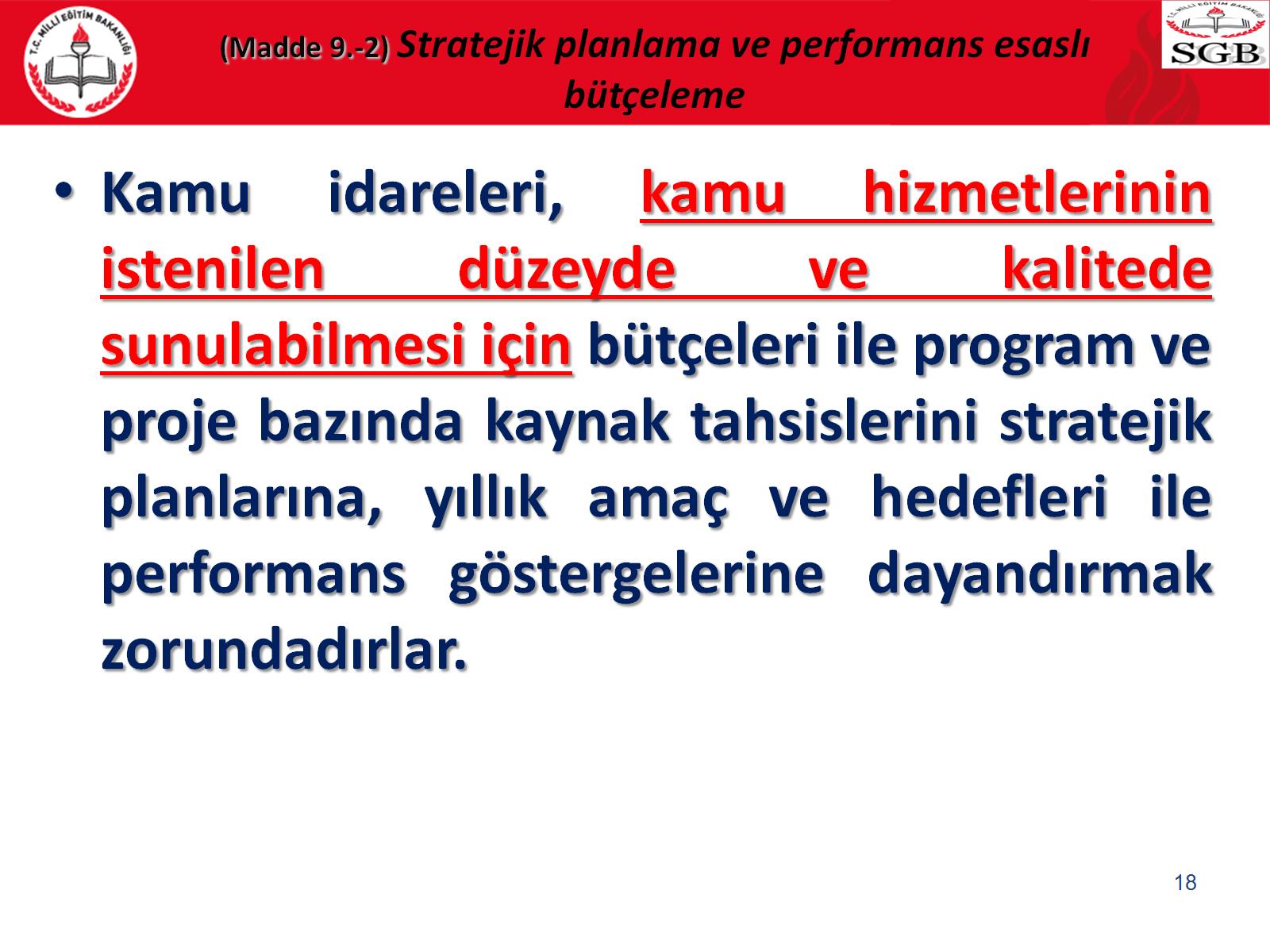 (Madde 9.-2) Stratejik planlama ve performans esaslı bütçeleme
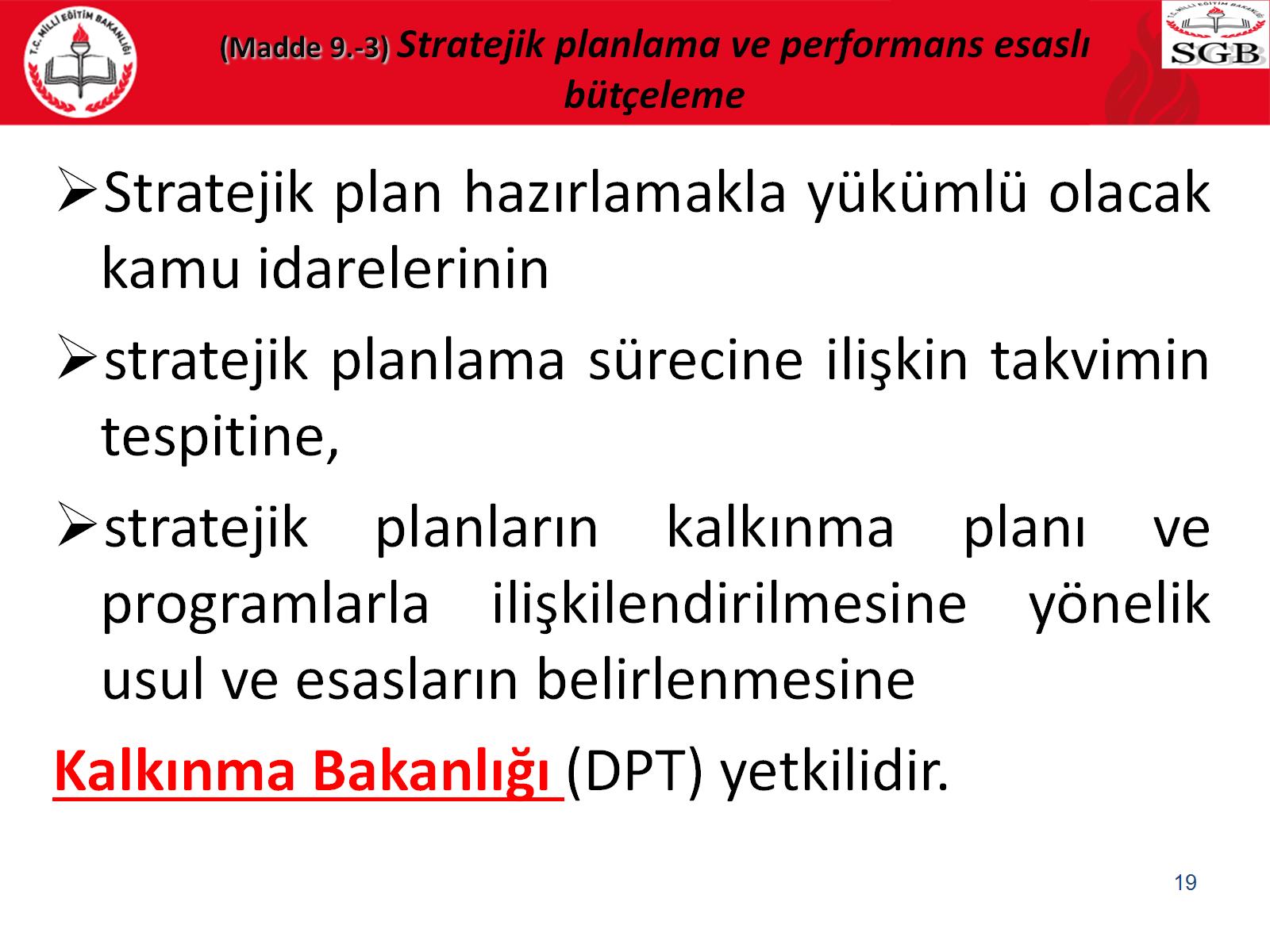 (Madde 9.-3) Stratejik planlama ve performans esaslı bütçeleme
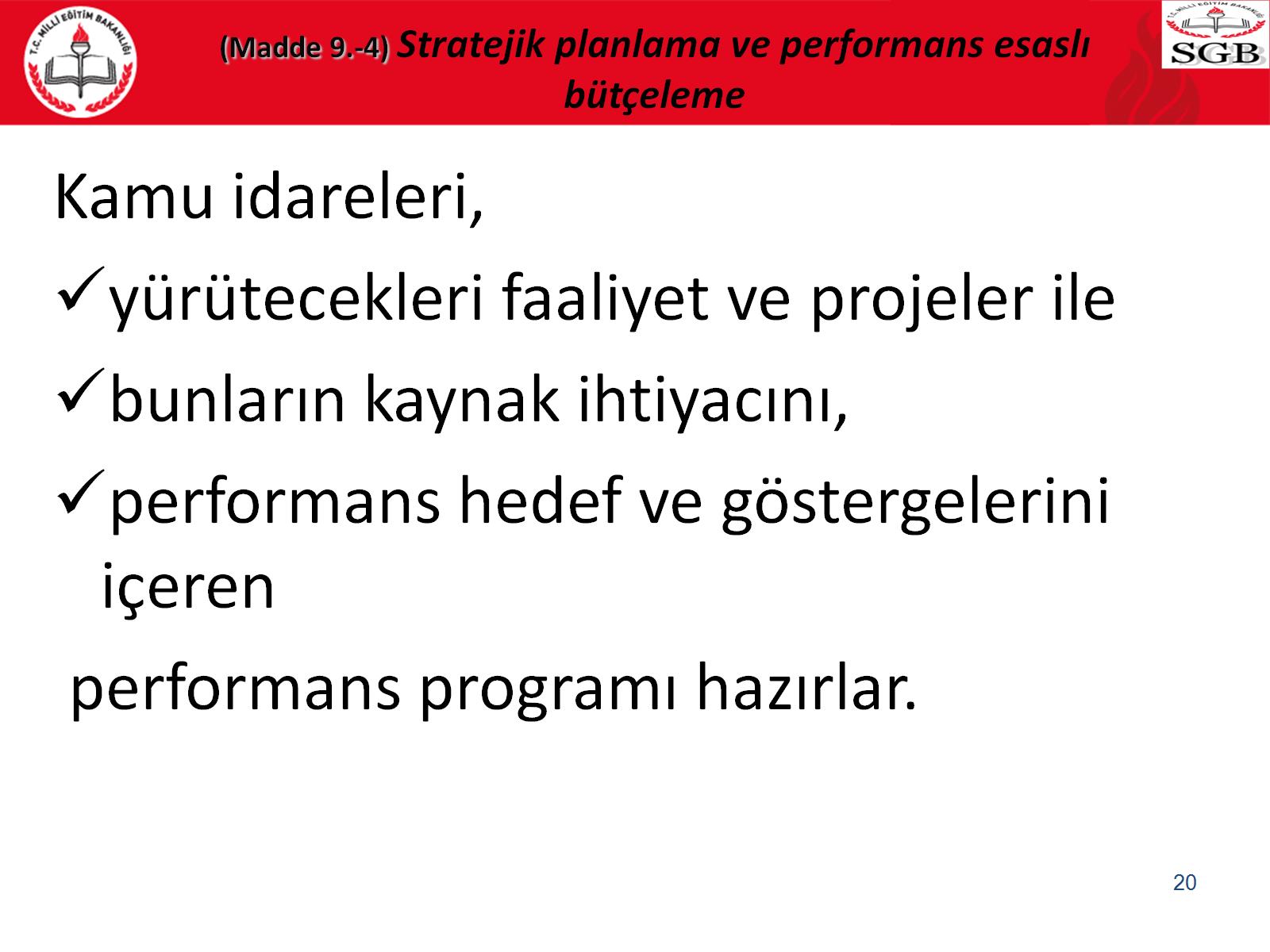 (Madde 9.-4) Stratejik planlama ve performans esaslı bütçeleme
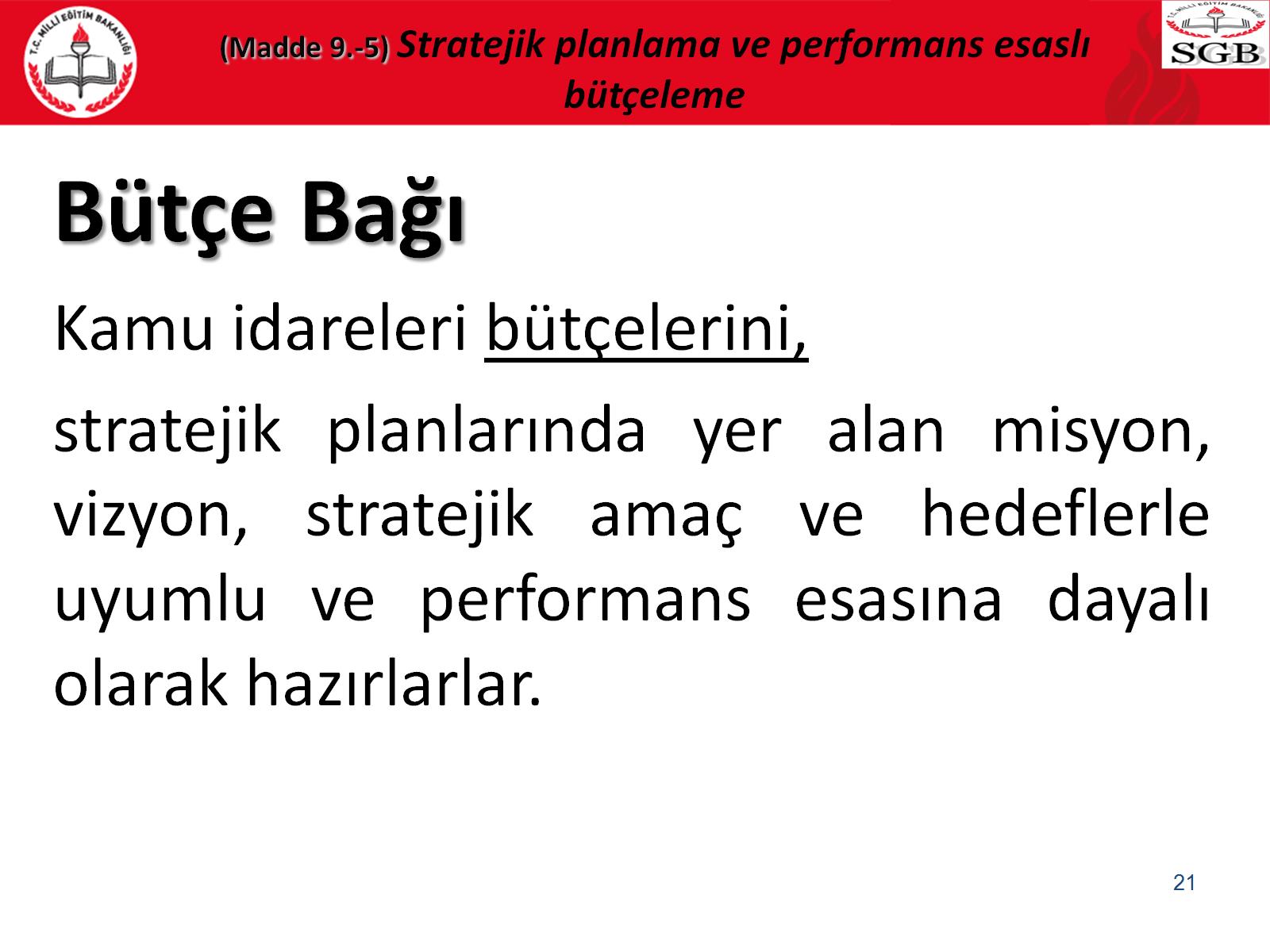 (Madde 9.-5) Stratejik planlama ve performans esaslı bütçeleme
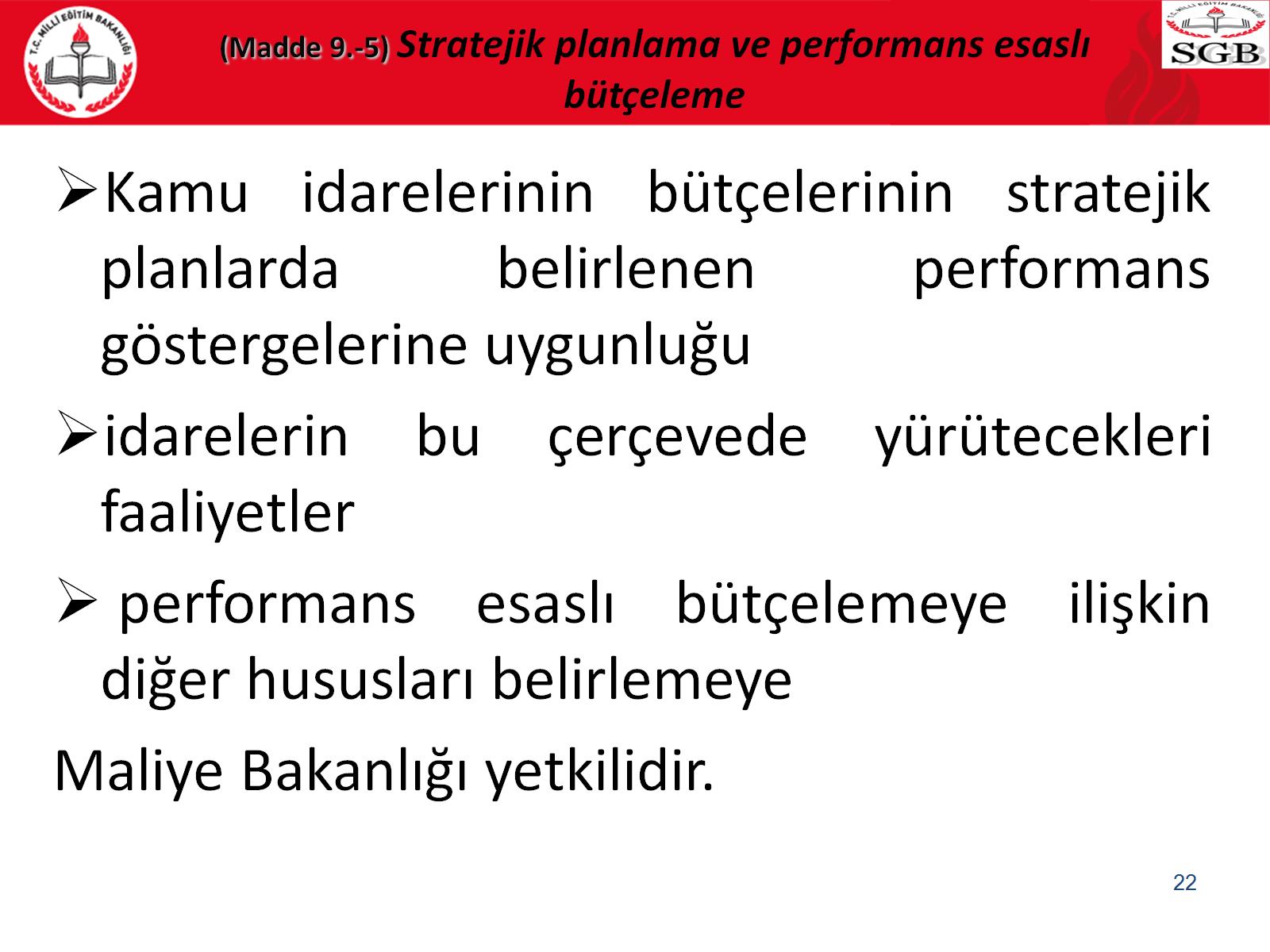 (Madde 9.-5) Stratejik planlama ve performans esaslı bütçeleme
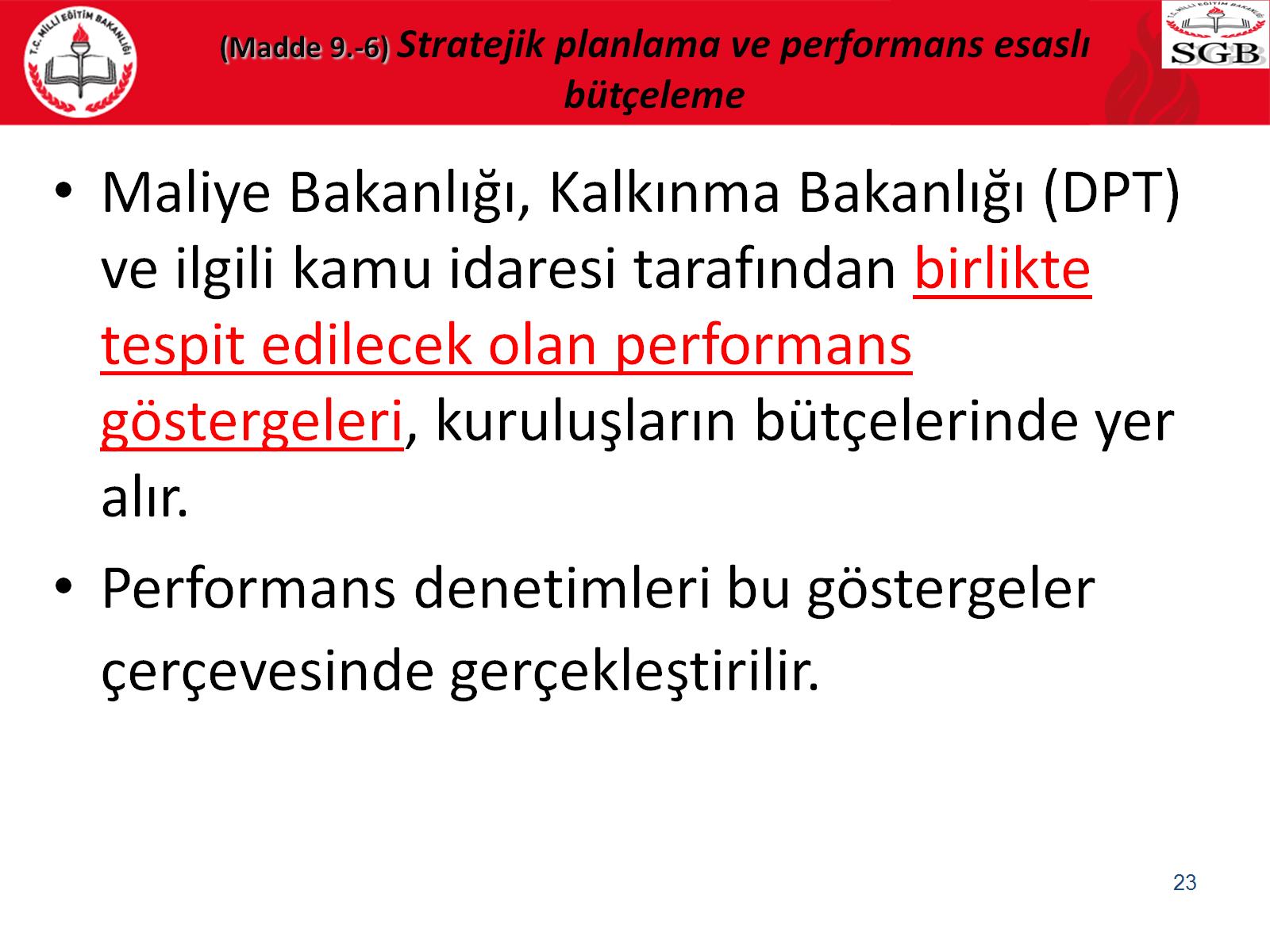 (Madde 9.-6) Stratejik planlama ve performans esaslı bütçeleme
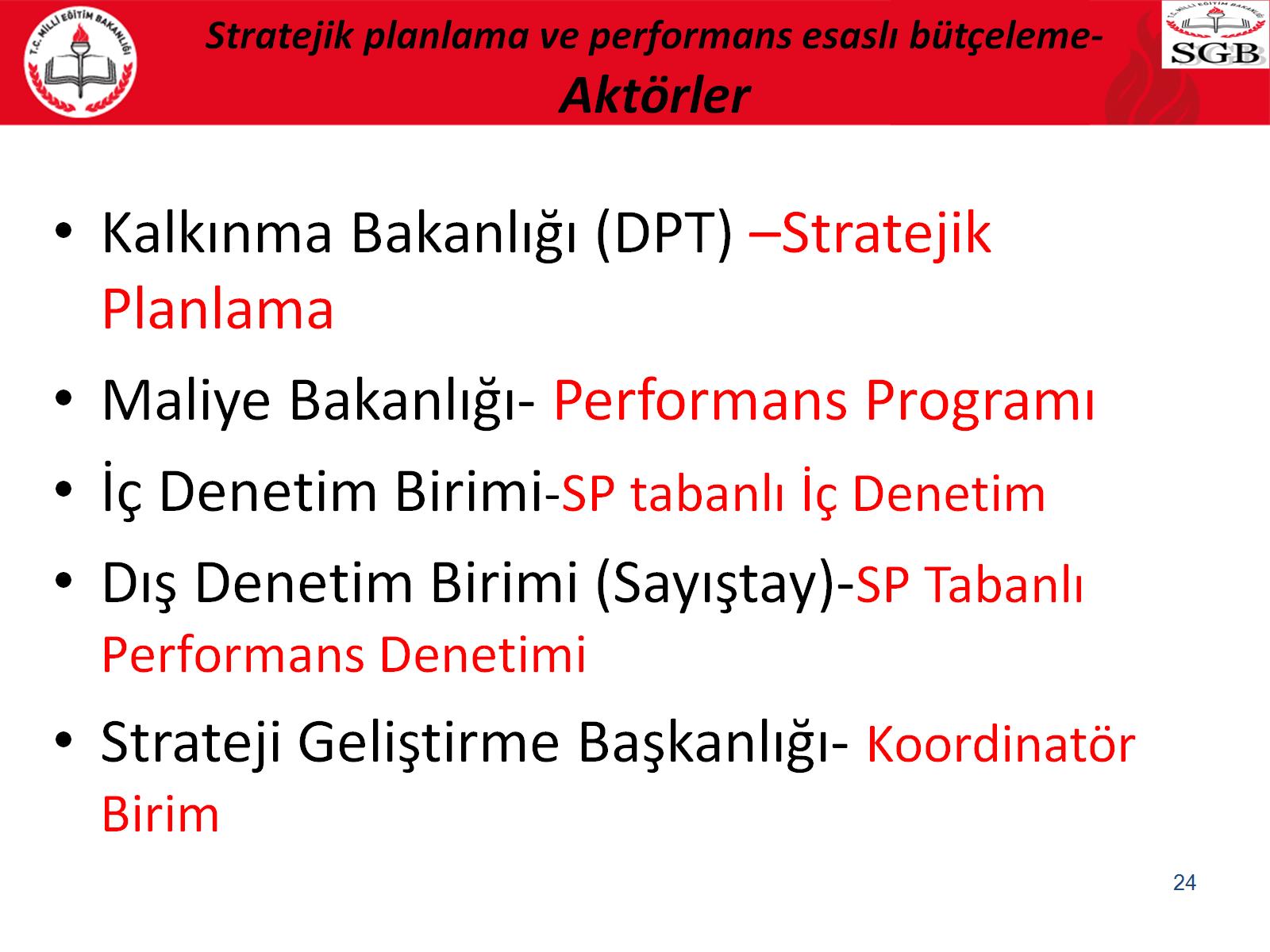 Stratejik planlama ve performans esaslı bütçeleme- Aktörler
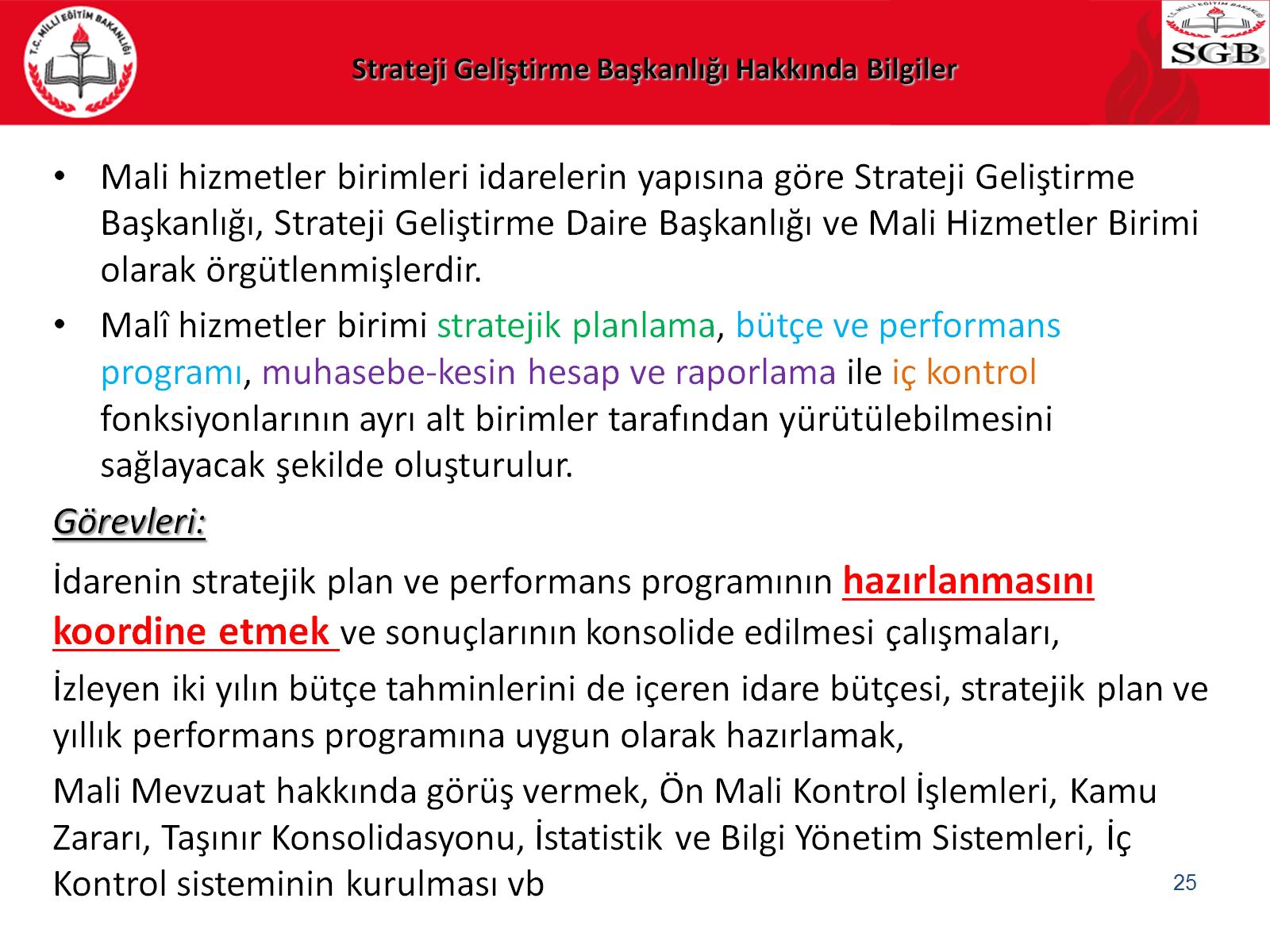 Strateji Geliştirme Başkanlığı Hakkında Bilgiler
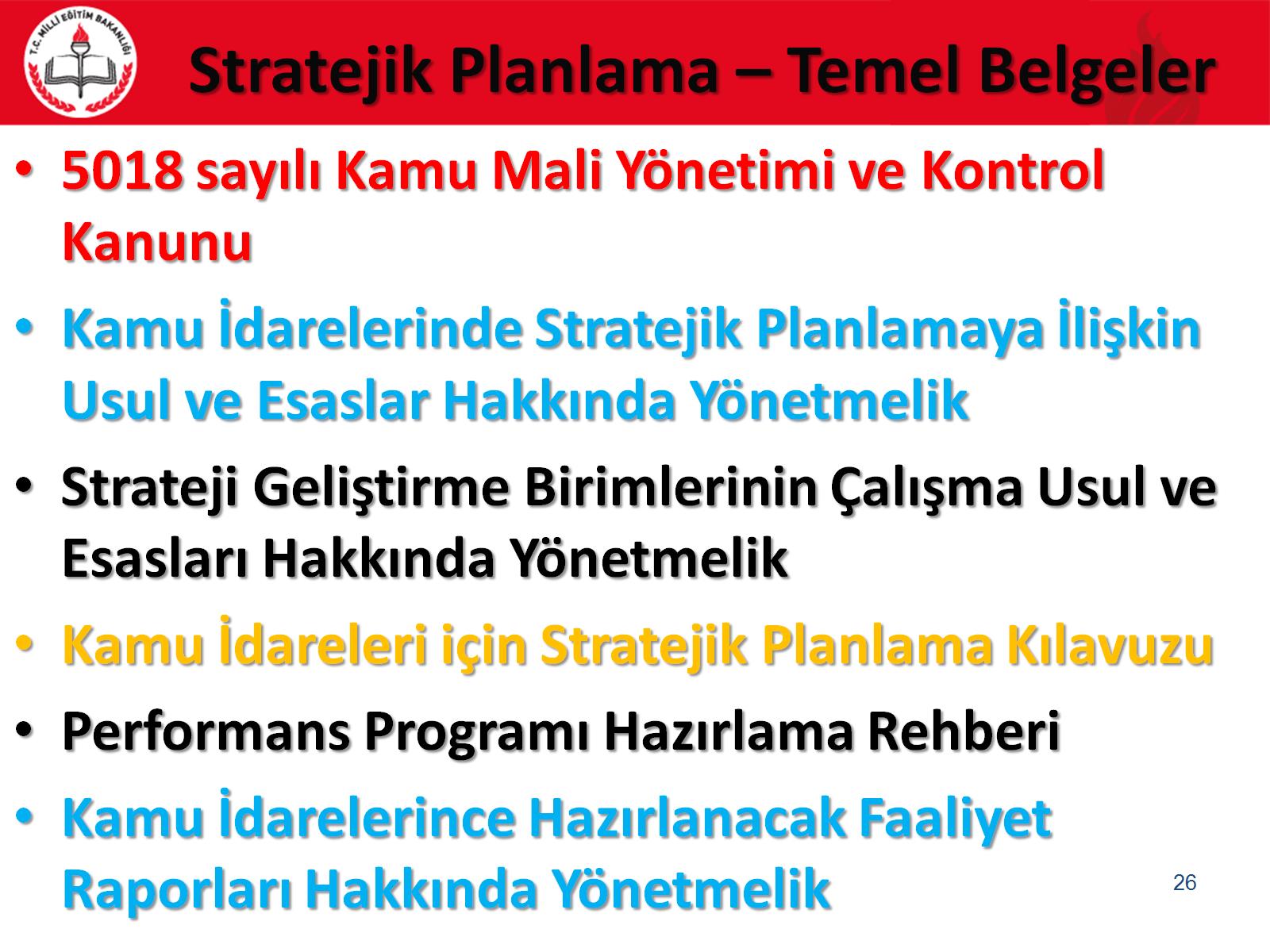 Stratejik Planlama – Temel Belgeler
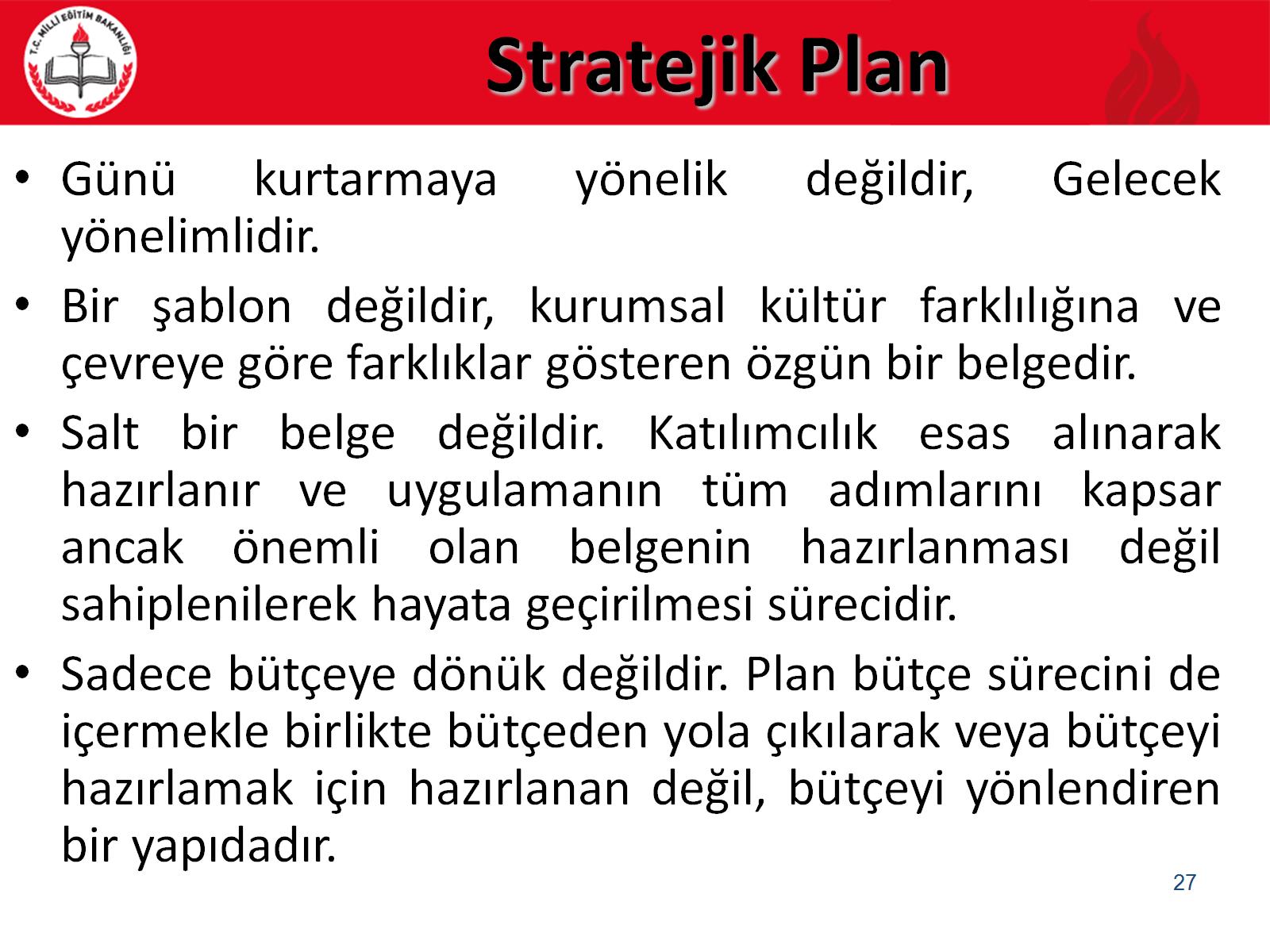 Stratejik Plan
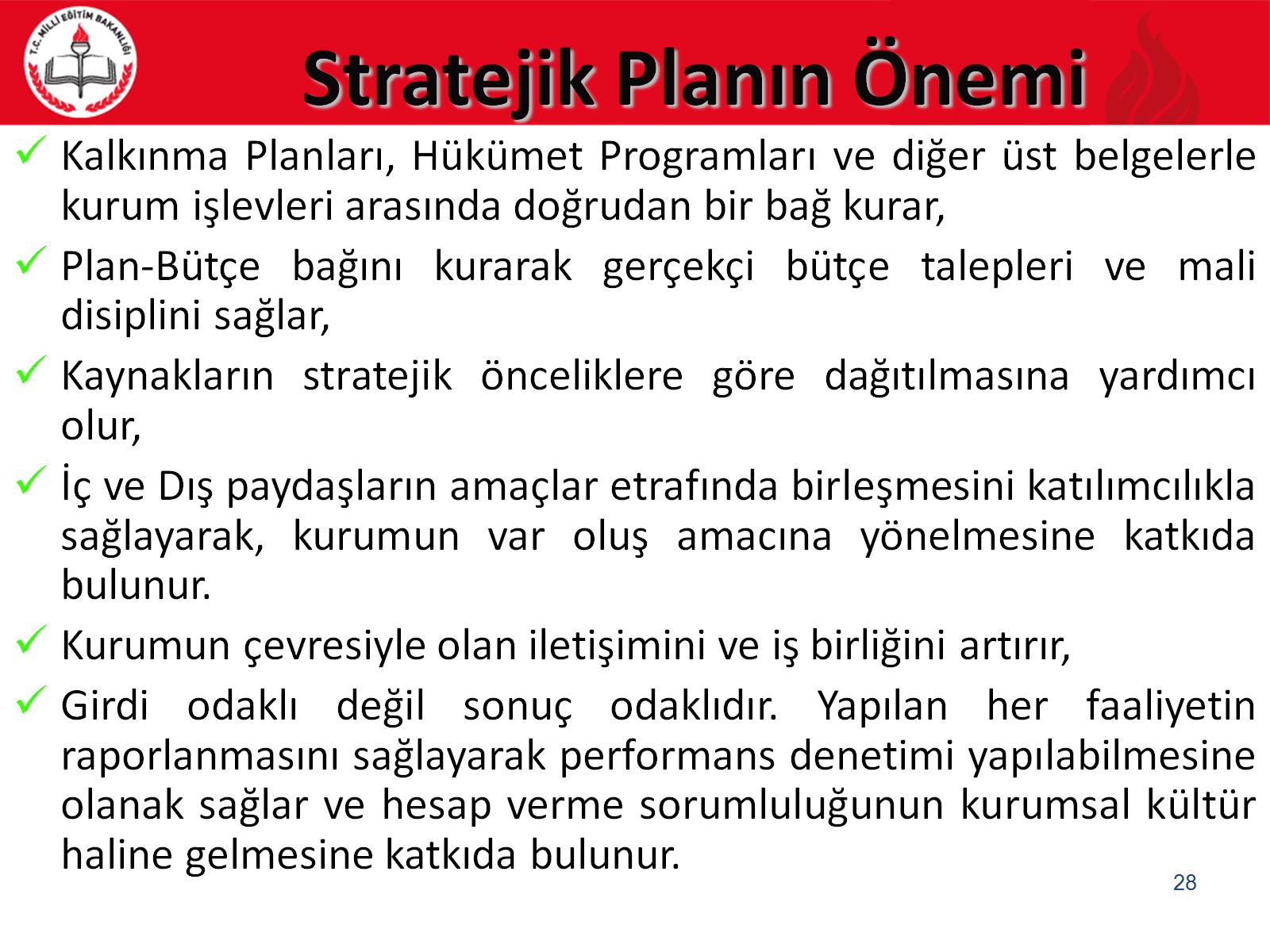 Stratejik Planın Önemi
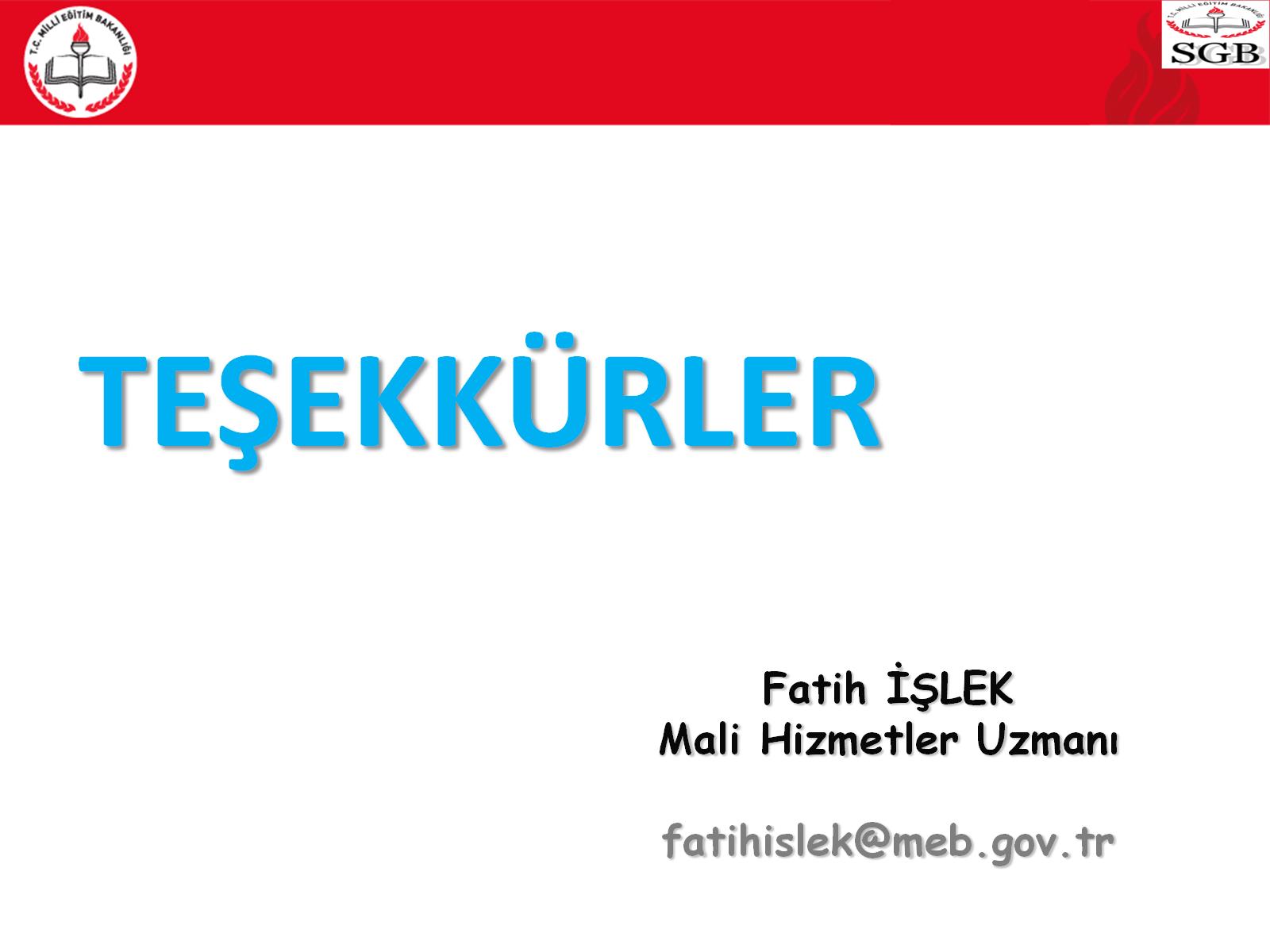 Fatih İŞLEKMali Hizmetler Uzmanıfatihislek@meb.gov.tr